Sbor dobrovolných hasičů Dlouhopolsko
pořádá
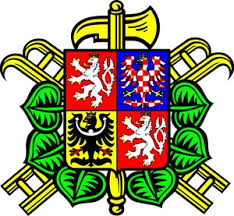 SBĚR ŽELEZNÉHO ŠROTU
v sobotu 11. prosince od 8.00 hodin
Železo, prosím, připravte před své domy.
                                                                               Děkujeme.